Model-Implemented Hybrid Fault Injection for Simulink (Tool demonstration)
Mehrdad Moradi

Oct. 22, 2018
MSDL Research day
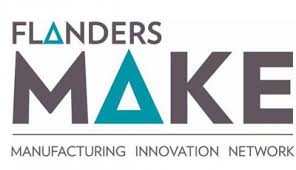 Cyber-Physical System
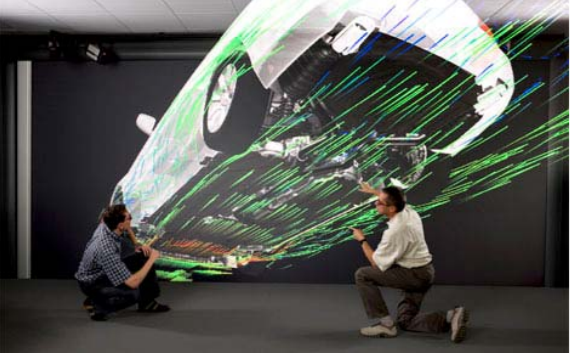 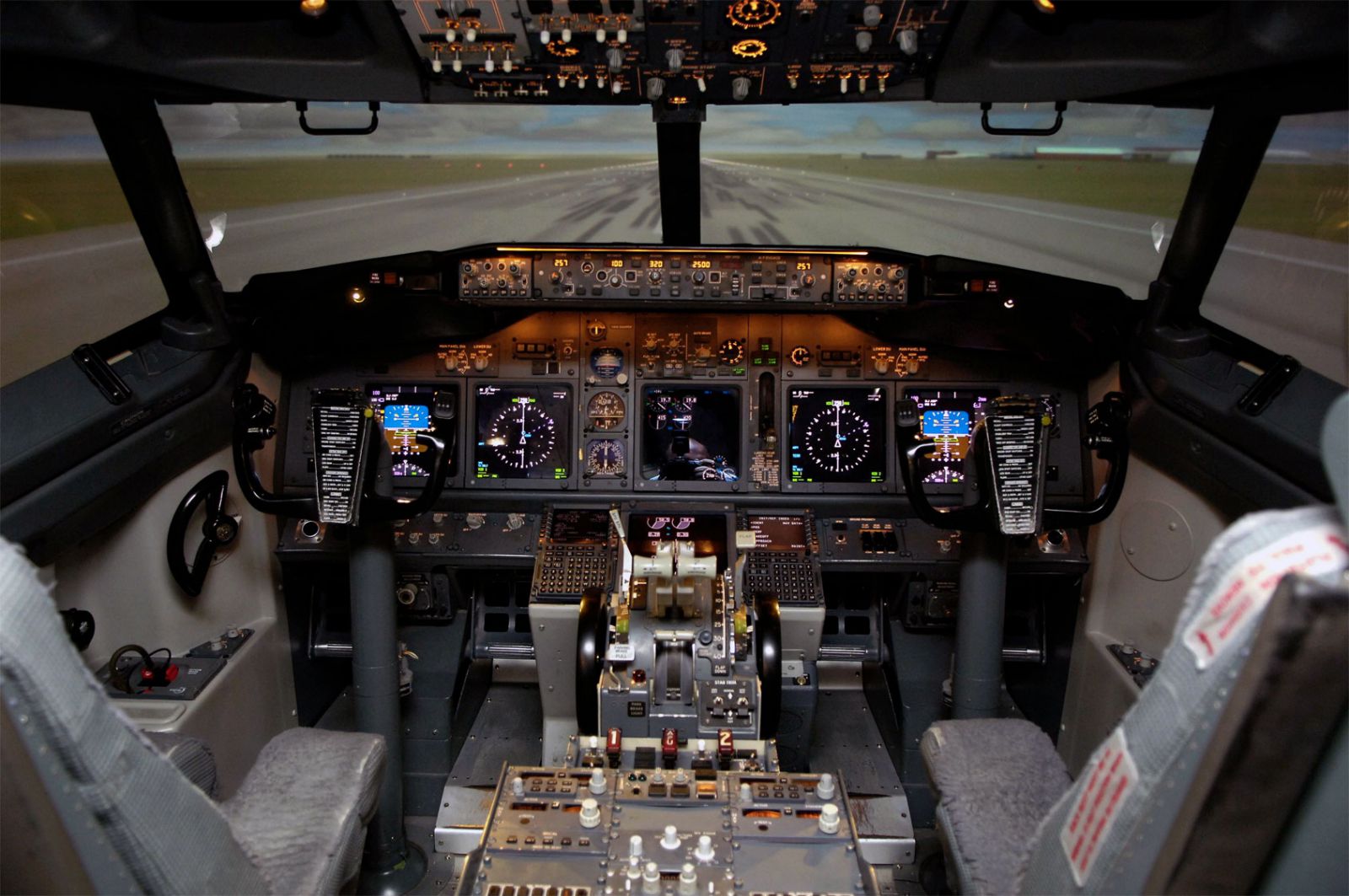 http://www.real-programmer.com/interesting_things/IEEE%20SpectrumThisCarRunsOnCode.pdf
2
[Speaker Notes: Why FI?]
Faults and Failures
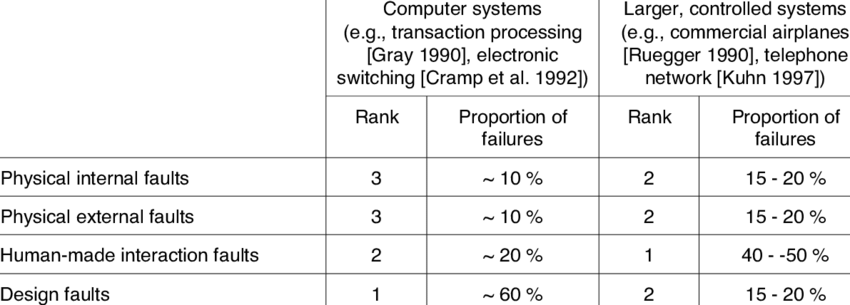 Deswarte, Y., Creese, S., Deswarte, Y., Kursawe, K., Laprie, J.C., Powell, D., Randell, B., Riordan, J., Ryan, P., Simmonds, W., Stroud, R., Verissimo, P., Waidner, M., Wespi, A.: Conceptual Model and Architecture of MAFTIA Conceptual Model and Architecture of MAFTIA Departamento de Inform ´ Faculdade de Ciˆ. (2003).
3
Fault Injection
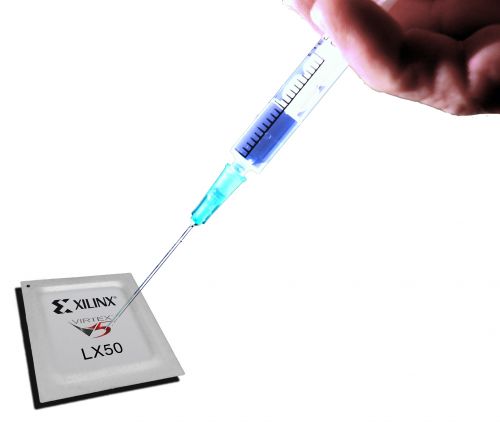 FARM model:
the set of Faults to be injected, 
the set of Activations exercised during the experiment, 
the Readouts to define observers of system behavior,
the Measures dependability properties.
Fault Injection Techniques and Tools
J. Arlat, M. Aguera, L. Amat, Y. Crouzet, J.C. Fabre, J.-C. Laprie, E. Martins, D. Powell, Fault Injection for Dependability Validation: A Methodology and some Applications, IEEE Transactions on Software Engineering, Vol. 16, No. 2, February 1990, pp. 166–182
4
[Speaker Notes: Connect pic to farm

An effective way to characterize a fault injection environment is the FARM model. The FARM model is composed of: 

Faults: the faults (and its types) to inject into the model
Activations: Input to the system + when to inject faults
Read-outs: set of outputs of the system to read-out to interpret behavior
Measures: correspond to the dependability measures obtained through fault injection.


Where: to apply change (location, abstraction/system level)
What: to inject (what should be injected/corrupted?)
Which: trigger to use (event, instruction, timeout, exception, code mutation?)
When: to inject (corresponding to type of fault)
How: often to inject
….
What to record & interpret? To what purpose?
How is the system loaded at the time of the injection
Application running and their load (work load)
System resources
Real -> realistic -> synthetic workload]
Fault Injection’s Types
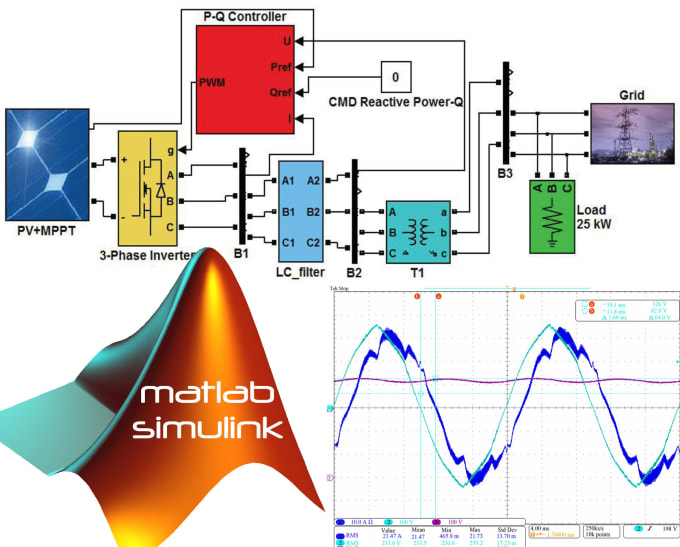 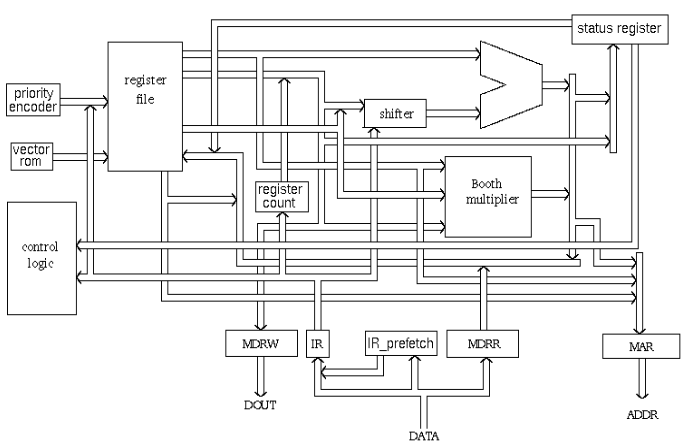 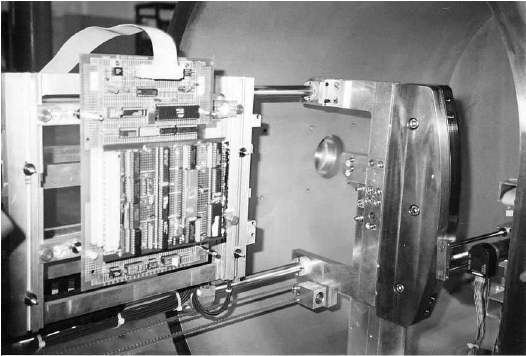 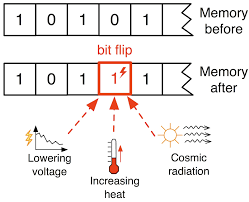 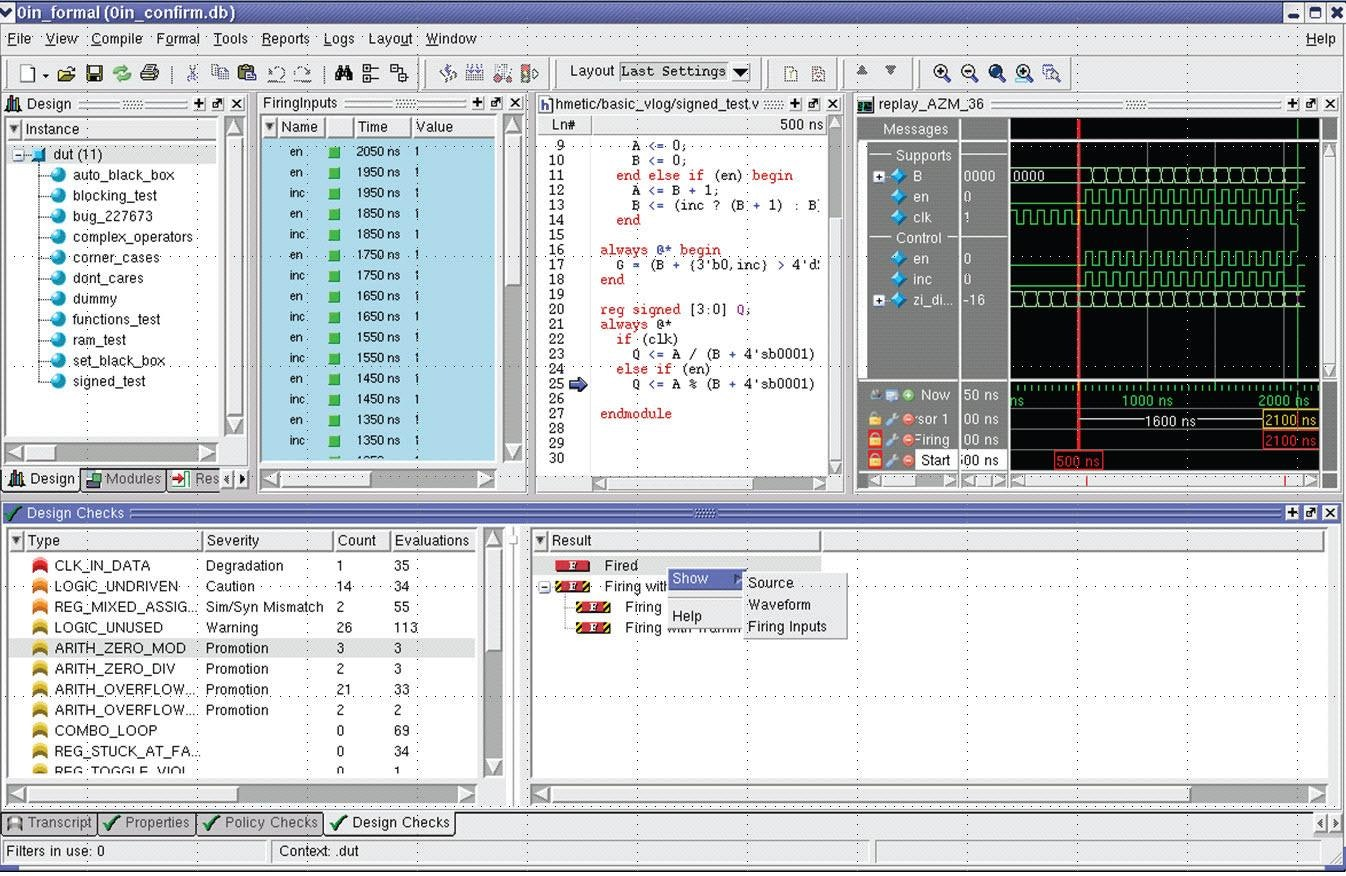 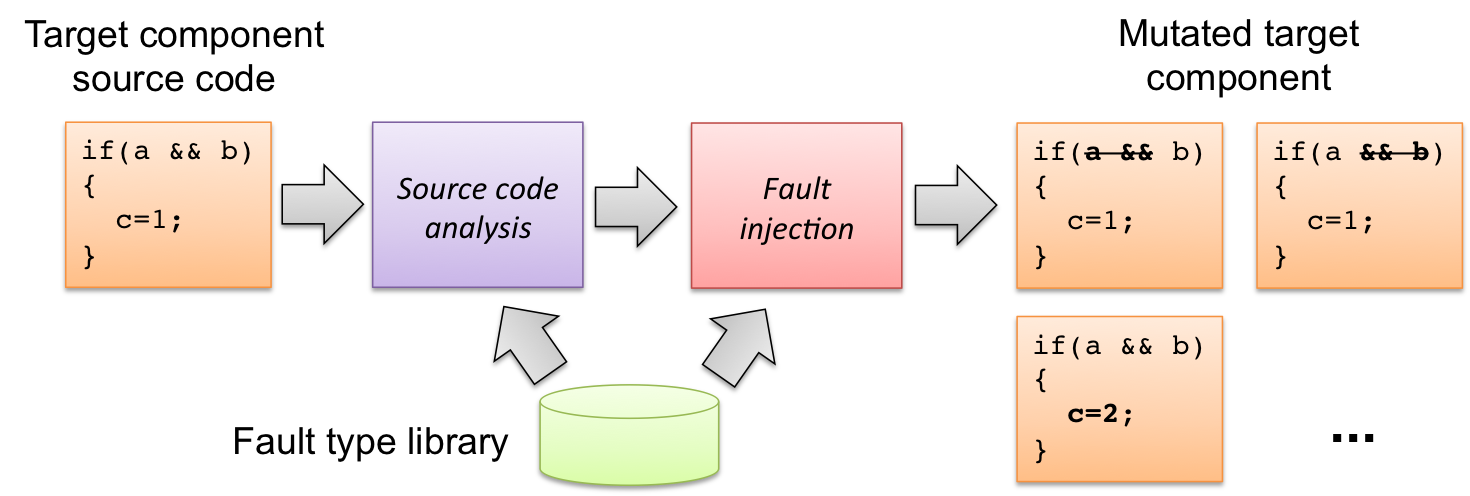 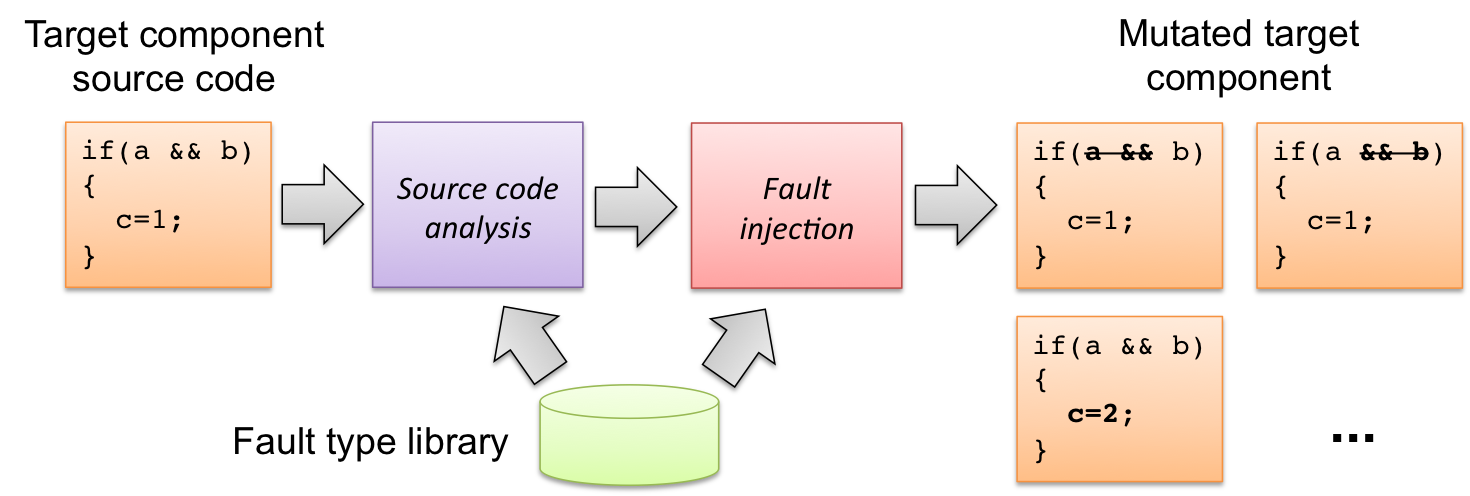 http://wpage.unina.it/roberto.natella/tools.html
5
[Speaker Notes: Hardware-based, software-based, simulation- based
Hybrid FI

Prototype-based, measurement-based, emulation-based, protocol-based

So it’s a time consuming, costly …. process]
Framework
Generative techniques: Model-Implemented Hybrid Fault Injection by explicit modelling of FARM in Simulink to setup the experiments both for 
Model-in-the-Loop (MiL) and Hardware-in-the-Loop (HiL)
Control Models
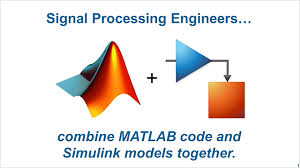 Plant Models
MiL
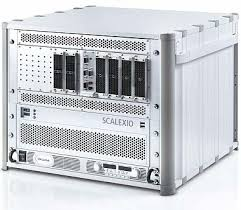 Real-Time
 System
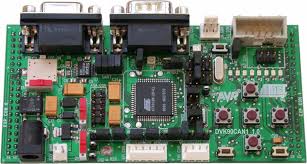 Embedded 
Target
HiL
6
[Speaker Notes: MiL reduce complexity – cost, easier
HiLreal case]
Conclusion
The framework automated the FI process
MiL to simulation-based fault injection
HiL to execution-based fault injection
Cover wide variety of fault type
Flexible fault injection scenario
7
Future direction
Complete FARM model
Temporal Logic
Efficient fault injection
Increase fault coverage and speed
Complex fault injection
INES and aSET projects
8
Thank you for your attention